Empfehlungen zur (Wieder)Erteilung der Tauchtauglichkeit nach stattgehabter Infektion mit SARS-CoV2
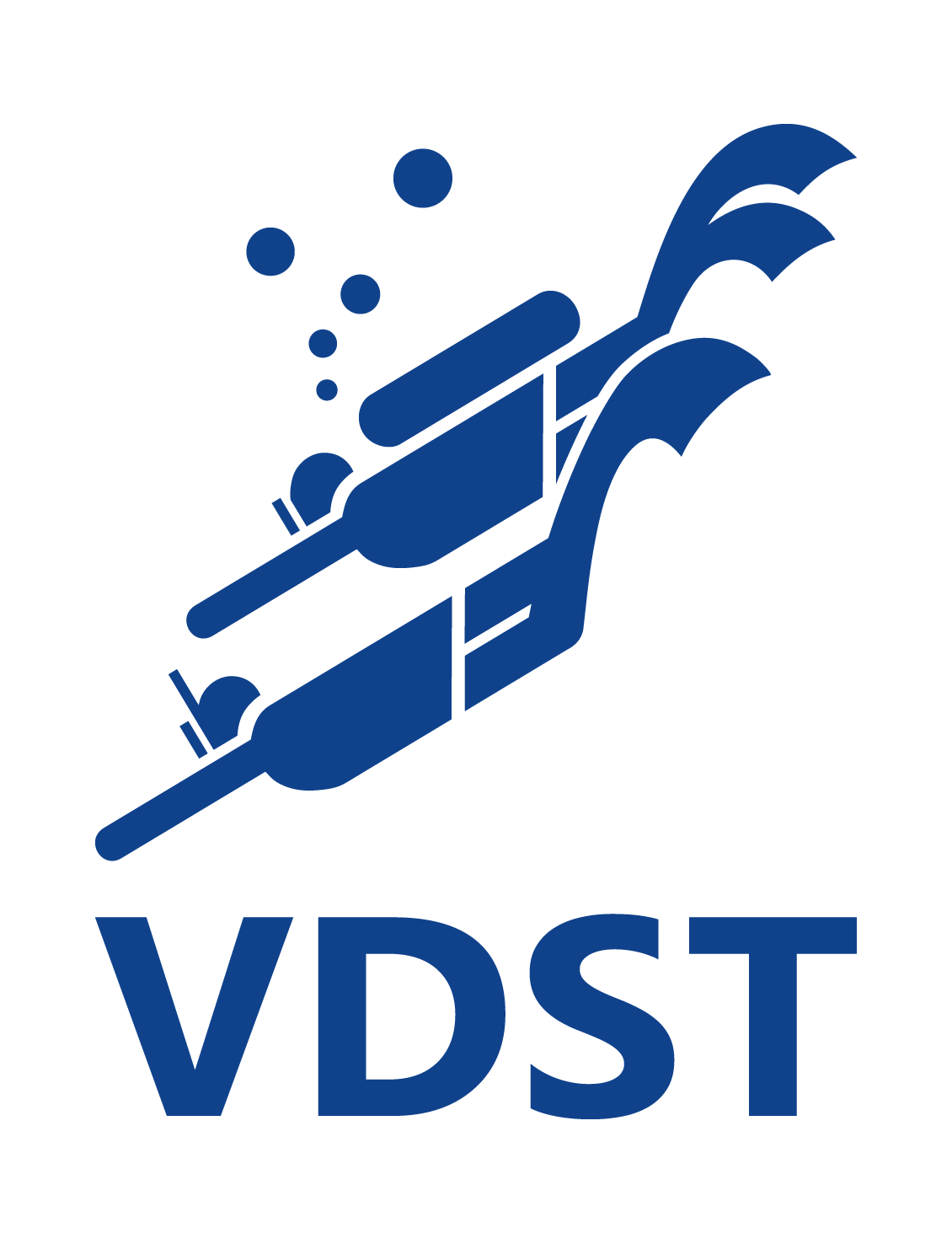 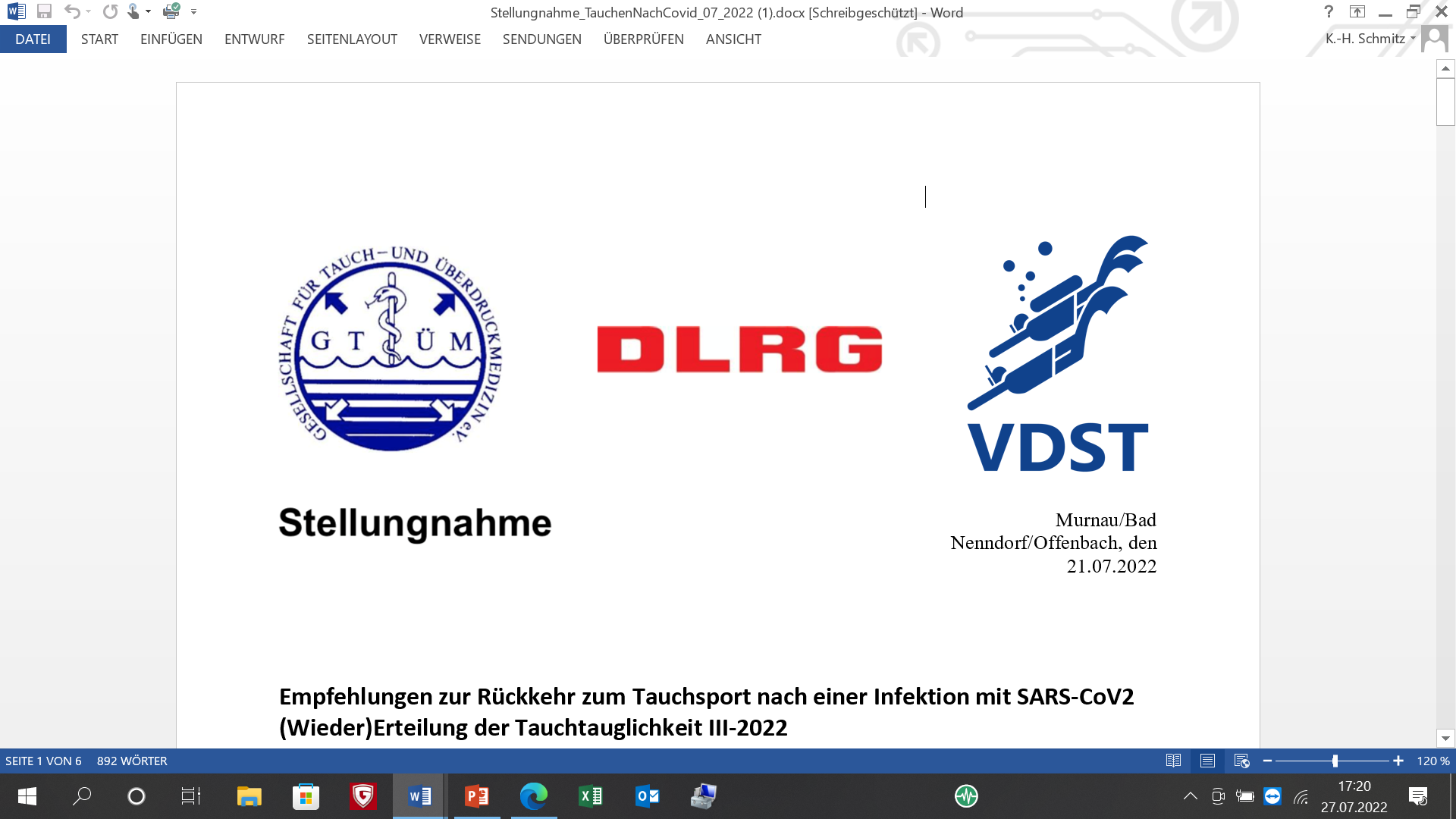 Fallgruppe
A
B
C
Stand Juli 2022, III. Quartal/22